Figure 1 Alert notification window in the VA Computerized Patient Record System (CPRS).
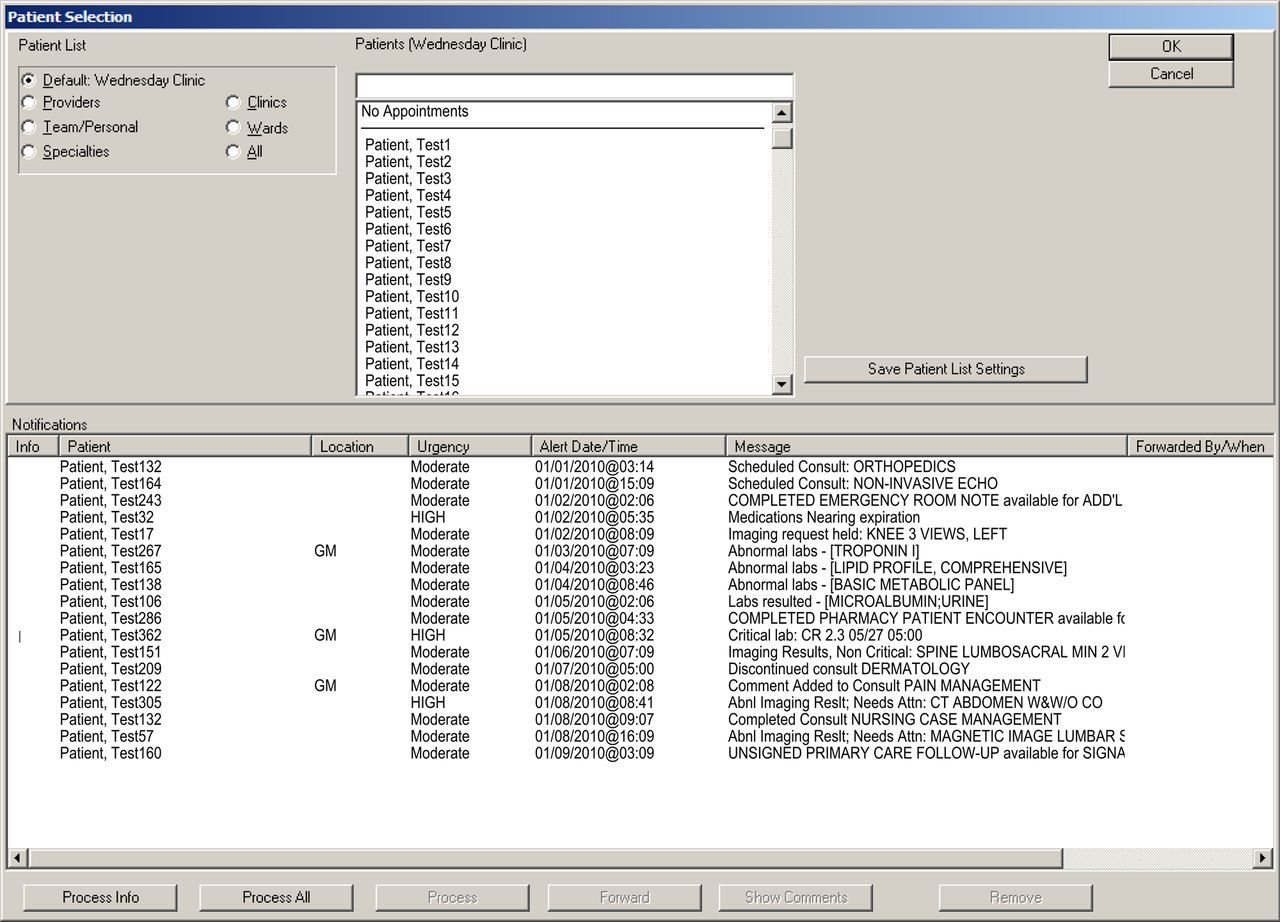 J Am Med Inform Assoc, Volume 20, Issue 4, July 2013, Pages 727–735, https://doi.org/10.1136/amiajnl-2012-001267
The content of this slide may be subject to copyright: please see the slide notes for details.
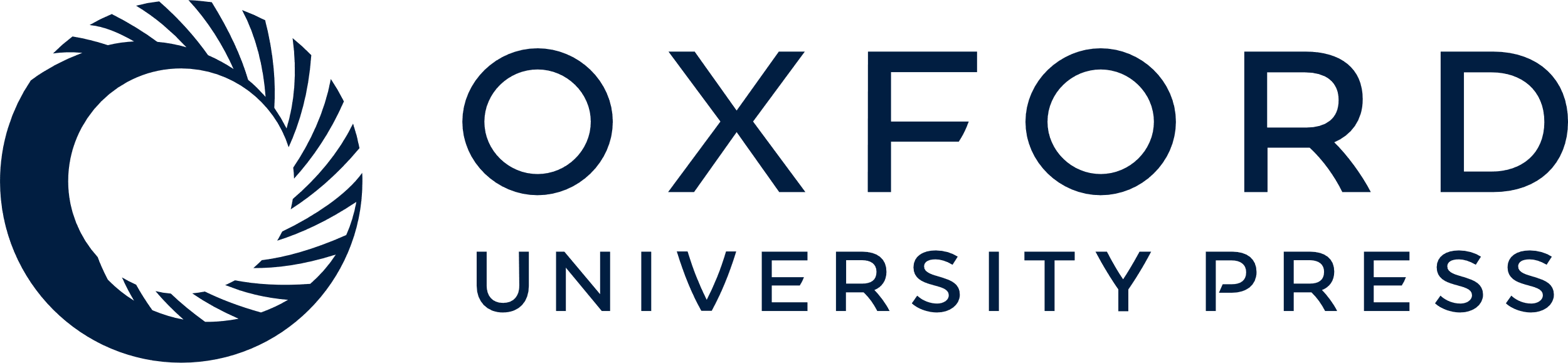 [Speaker Notes: Figure 1 Alert notification window in the VA Computerized Patient Record System (CPRS).


Unless provided in the caption above, the following copyright applies to the content of this slide: Published by the BMJ Publishing Group Limited. For permission to use (where not already granted under a licence) please go to http://group.bmj.com/group/rights-licensing/permissionsThis is an Open Access article distributed under the terms of the Creative Commons Attribution-NonCommercial-NoDerivs licence (http://creativecommons.org/licenses/by-nc-nd/3.0/) which permits non-commercial reproduction and distribution of the work, in any medium, provided the original work is not altered or transformed in any way, and that the work is properly cited. For commercial re-use, please contact journals.permissions@oup.com]
Figure 2 Distribution of respondents within 21 Veterans Affairs Networks across the USA (Veterans Integrated Service ...
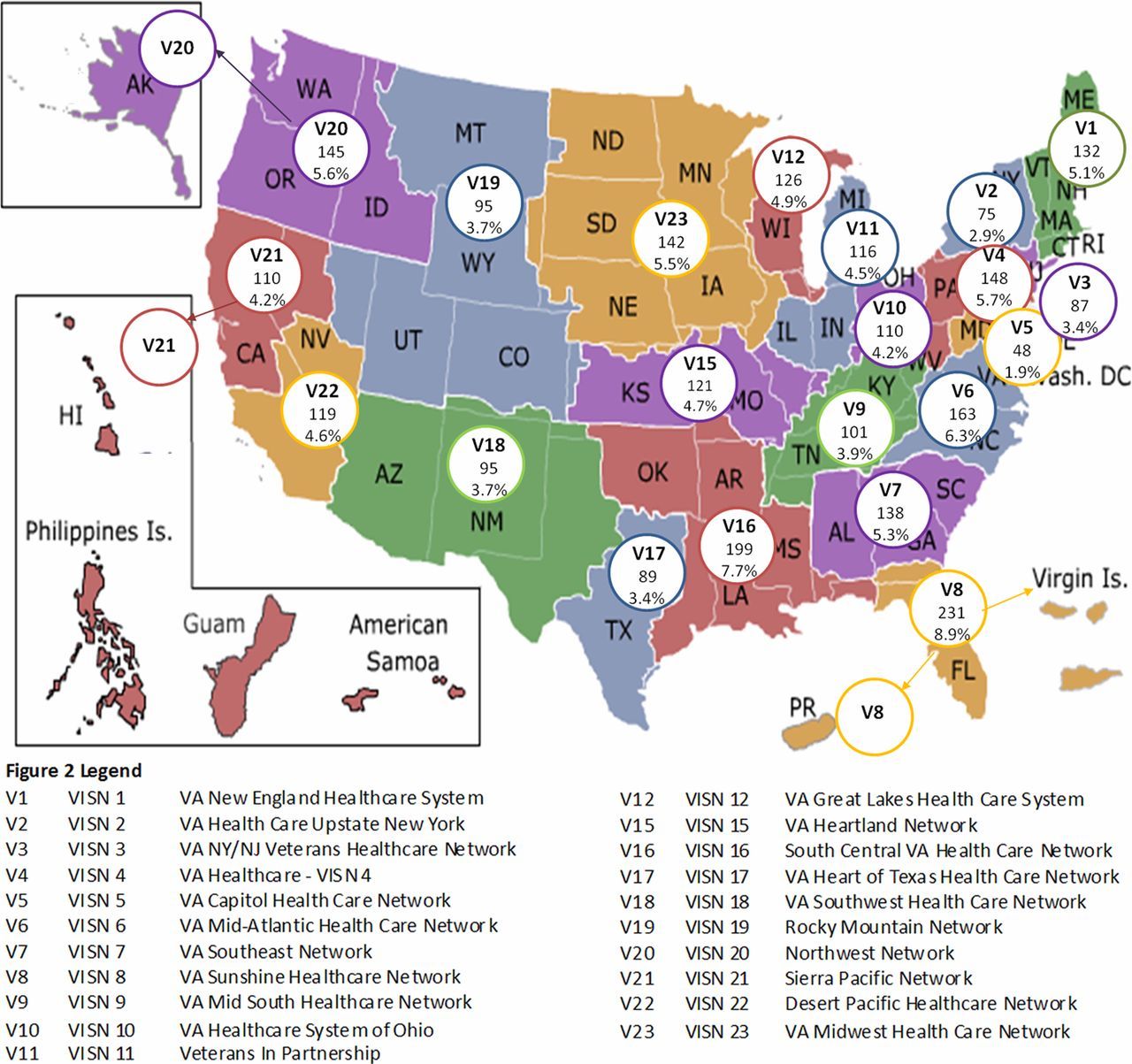 J Am Med Inform Assoc, Volume 20, Issue 4, July 2013, Pages 727–735, https://doi.org/10.1136/amiajnl-2012-001267
The content of this slide may be subject to copyright: please see the slide notes for details.
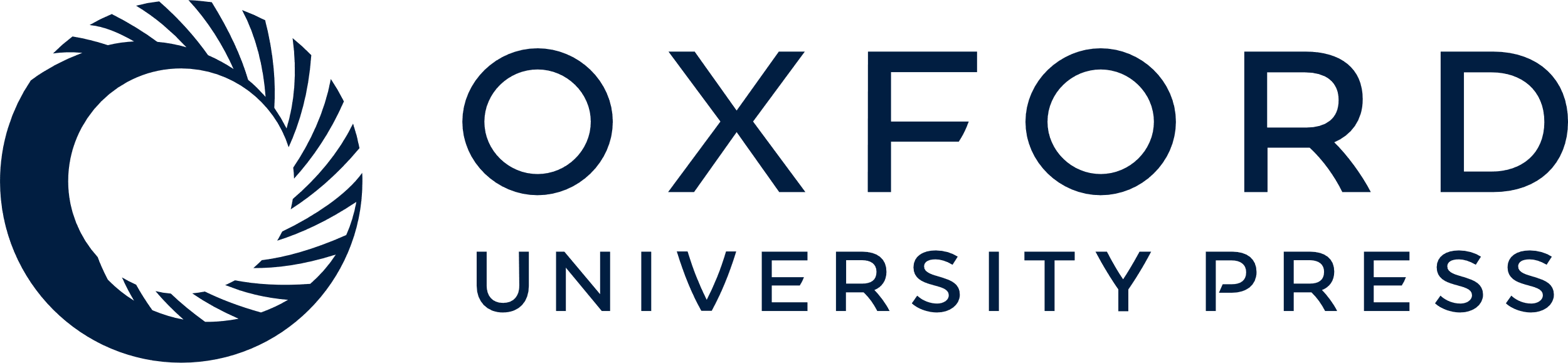 [Speaker Notes: Figure 2 Distribution of respondents within 21 Veterans Affairs Networks across the USA (Veterans Integrated Service Networks or VISNs).


Unless provided in the caption above, the following copyright applies to the content of this slide: Published by the BMJ Publishing Group Limited. For permission to use (where not already granted under a licence) please go to http://group.bmj.com/group/rights-licensing/permissionsThis is an Open Access article distributed under the terms of the Creative Commons Attribution-NonCommercial-NoDerivs licence (http://creativecommons.org/licenses/by-nc-nd/3.0/) which permits non-commercial reproduction and distribution of the work, in any medium, provided the original work is not altered or transformed in any way, and that the work is properly cited. For commercial re-use, please contact journals.permissions@oup.com]